LA PREPARACIÓN TÁCTICA OFENSIVA EN LOS FUTBOLISTAS DEL EQUIPO MASCULINO DE PRIMERA CATEGORÍA DE LA HABANA
AUTORES:M. Sc. Jaine Colomé Valencia                               APUDES 2021
                  M.Sc. Gerardo Vargas Peraza                                   País: Cuba 
                  M. Sc. Yariel Chappotìn Vargas
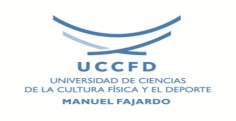 INTRODUCCIÓN
El estudio permite identificar la existencia de una contradicción  relacionada al nivel de preparación táctica ofensiva que deben poseer los futbolistas del equipo masculino primera categoría para un mejor comportamiento en el campo de juego y las insuficiencias observadas durante los juegos efectuados en cuanto a las acciones ofensivas y el cumplimiento de los principios tácticos ofensivos.
OBJETIVO: Elaborar un sistema de acciones metodológicas para perfeccionar la preparación táctica ofensiva de los futbolistas del equipo masculino de primera categoría de La Habana. 
.
MÉTODOS
Se utilizaron los recursos metodológicos cuantitativos y cualitativos que exigen su objeto, los métodos y técnicas empleadas como el análisis cualitativo de documentos; la encuesta; la observación científica; la triangulación; el método sistémico funcional estructural; el método analítico-sintético; el método inductivo-deductivo y el matemático estadístico.
Resultados de los indicadores observables para determinar el comportamiento de la táctica ofensiva empleado por los futbolistas










Resultados de la aplicación de las acciones metodológicas en comparación al diagnóstico
CONCLUSIONES
Los resultados obtenidos en la valoración de la alternativa metodológica a través de su puesta en práctica corroboran que es factible y aplicable, dada su utilidad social y el cumplimiento de los requisitos científico-técnicos imprescindibles para el tratamiento de la preparación táctica ofensiva. 
                                                          RECOMENDACIONES
-Realizar la aplicación de este estudio en otros escenarios con similares características, para evaluar el comportamiento de la táctica ofensiva en los equipos nacionales. 
-De igual manera determinar más indicadores a partir de los principios tácticos operacionales y momentos para el tratamiento táctico ofensivo en diferentes niveles de formación futbolística, para nutrir a los profesionales del fútbol de herramientas que faciliten y den eficacia a su labor.
REFERENCIAS BIBLIOGRÁFICAS
Carrasco Bellido, D. (2010). Fundamentos de la táctica deportiva. Madrid. Instituto Nacional de Educación Física. Universidad Politécnica de Madrid.
Costa, I., Garganta, J. M., Greco, J. P. y Mesquita, I. (2017). Principios tácticos del fútbol: conceptos y aplicaciones. Fútbol táctico. Recuperado de nucleofutebol.ufv.br.
Colomé J. y  Chappotín, Y. (2019). Sistema de juego para la preparación de la táctica ofensiva  del  equipo  juvenil  masculino  de  fútbol.  Recuperado  de la  Revista Acción, Vol.15, enero-diciembre, 2019, E-ISSN:1812-5808, http://accion.uccfd.cu.
Garganta, J. (1997). Modelo de juego táctico del fútbol - el estudio de la fase de organización en equipos ofensivos de alto rendimiento. (Ph.D.), Facultad de Ciencias Deportes y Educación Física de la Universidad, Oporto.
Tamarít, X. (2016). Periodización Táctica vs Periodización Táctica. Madrid, España. Libro de Fútbol.